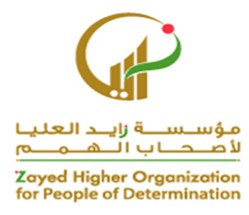 يقلد رسم خط أفقي – بإمكانه تغيير اتجاهات علاماته ليقلد خطوط أفقية ، قد تكون أطول أو أقصر من النموذج الذي أمامه ، وقد لا يكون بالضبط أفقيا
خديجة الشحي
تحريك السيارة او أي مجسم  باتجاه افقي على خط مسار مرسوم على الورق او السبورة
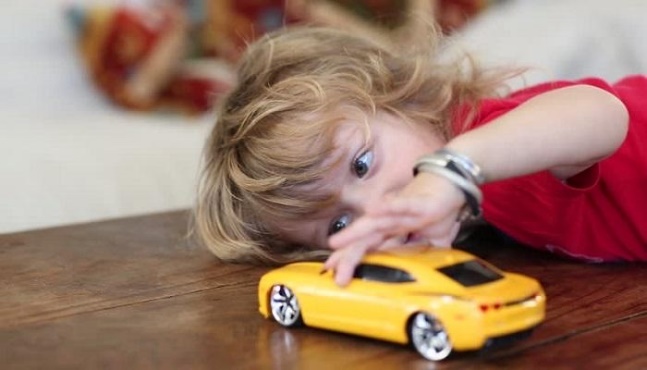 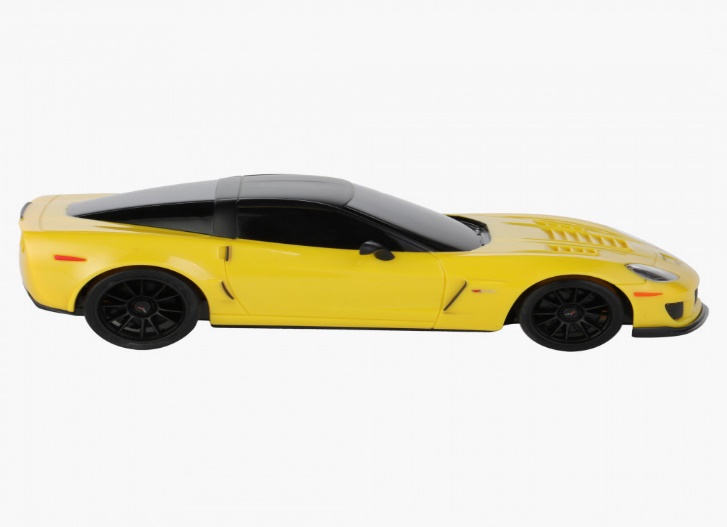 3 January 2021
2
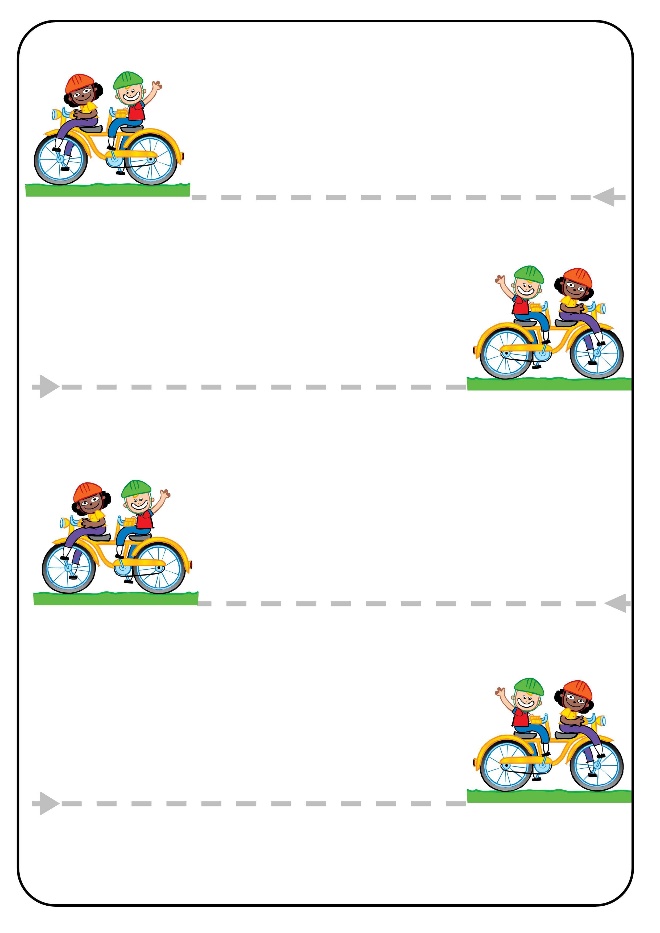 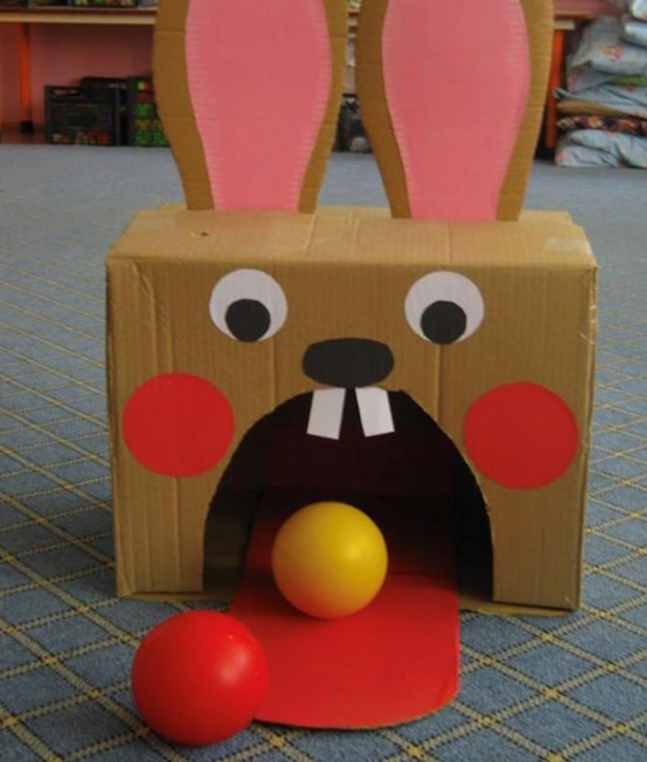 يصوب الكرة باتجاه خط افقي
يرسم خطوط افقية على أوراق العمل
3 January 2021
3
3 January 2021
4
أنشطة للطالب تحريك الخرز بمسار افقي
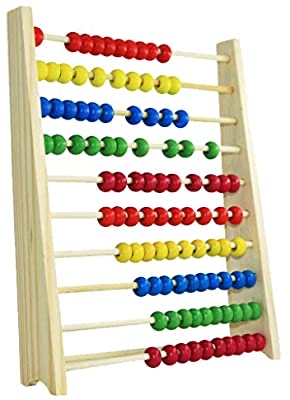 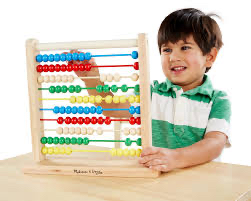 5
لضم الخرز بالخيط
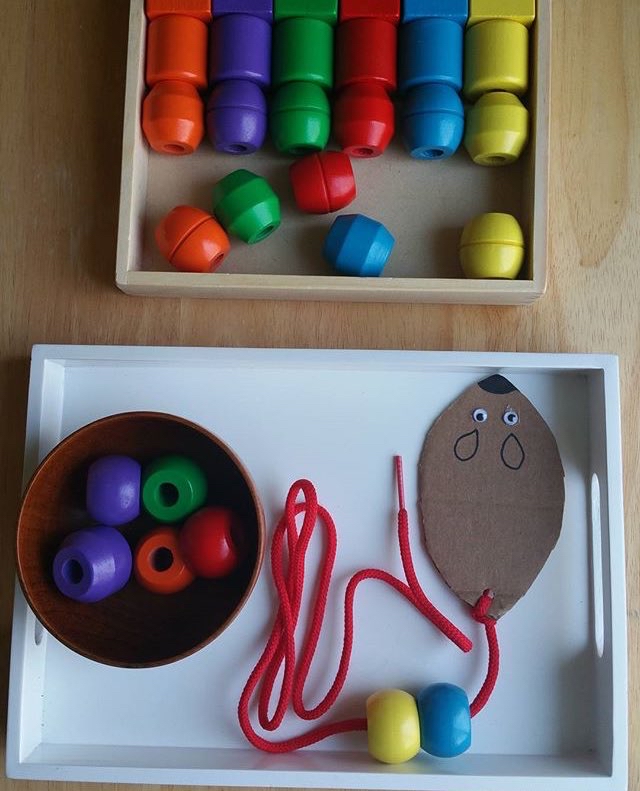 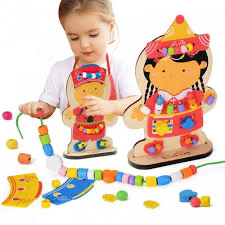 6
حل أوراق عمل
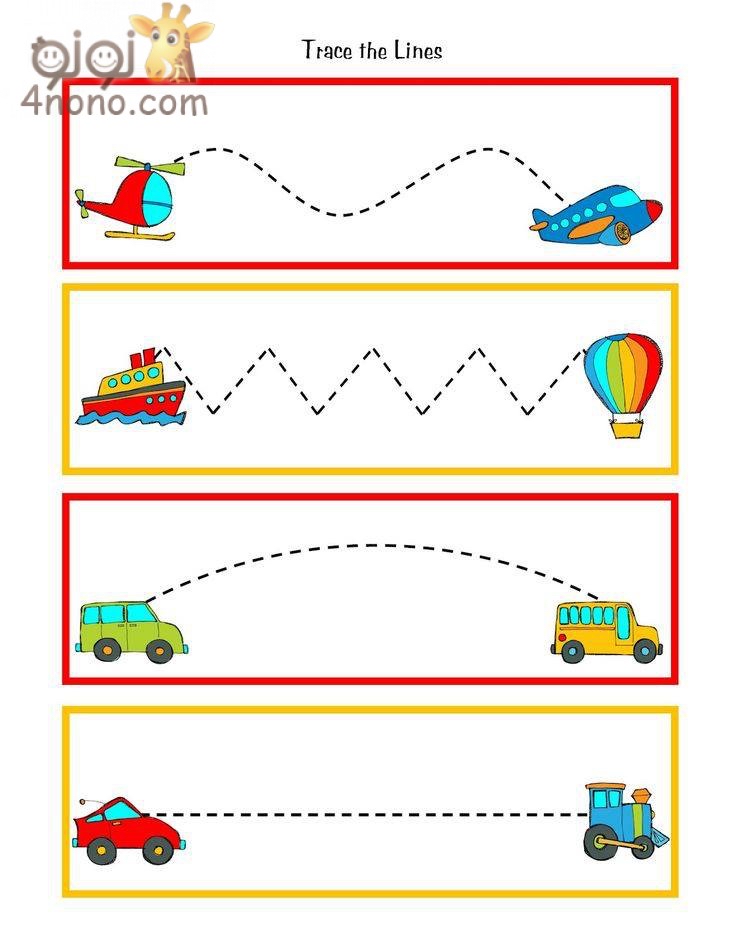 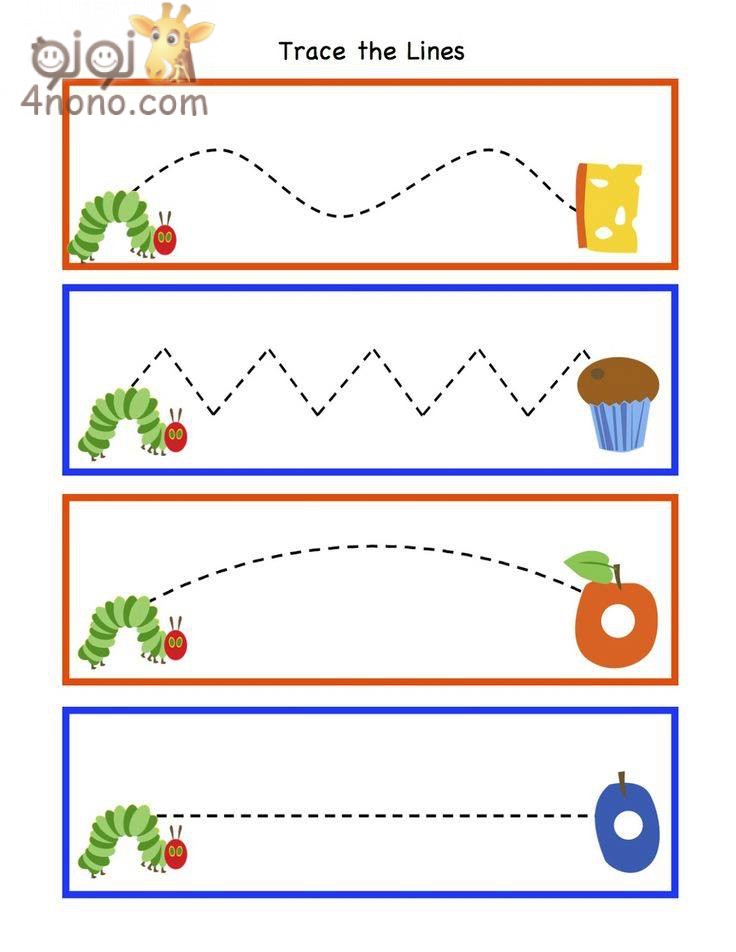 7